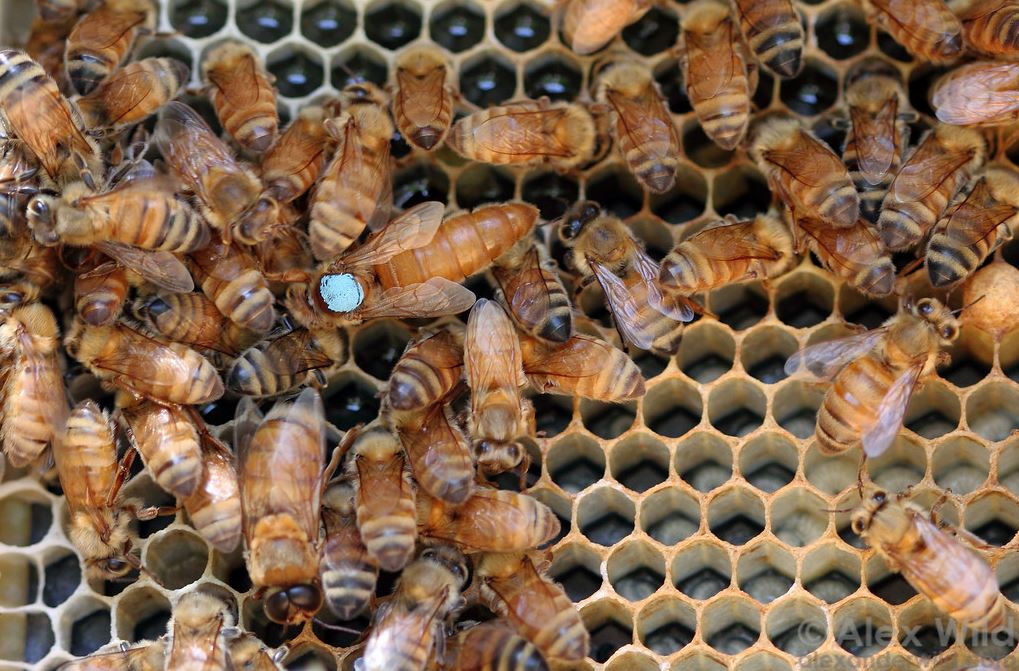 TVBC Queen Rearing Program Proposal
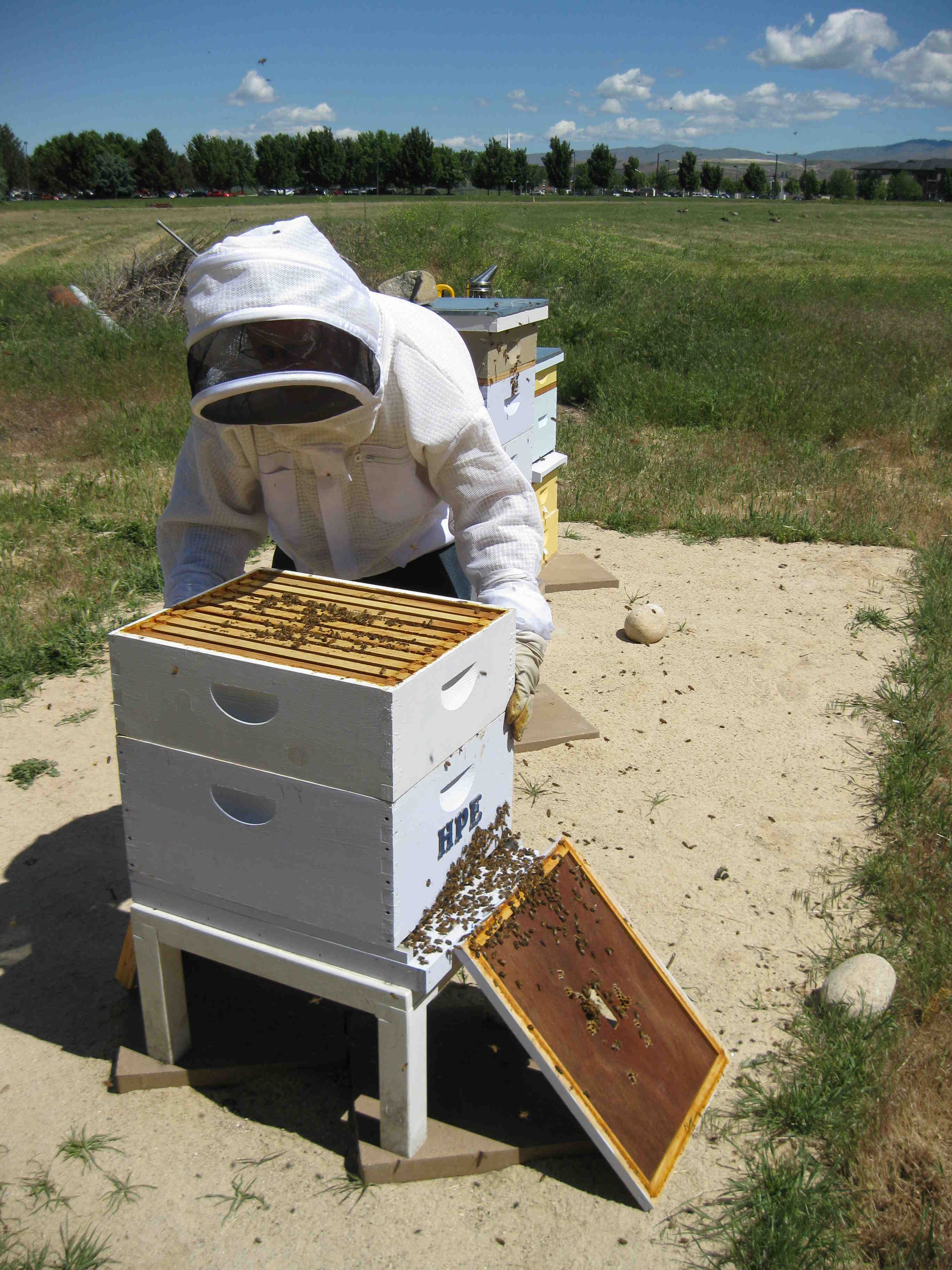 Program Objectives
Cultivate Local “Super” Queens
Mite Resistant
Mild Temperament
Good Honey Production
Supply Queen Cells to TVBC Members
Supply Fertilized Queens to TVBC Members
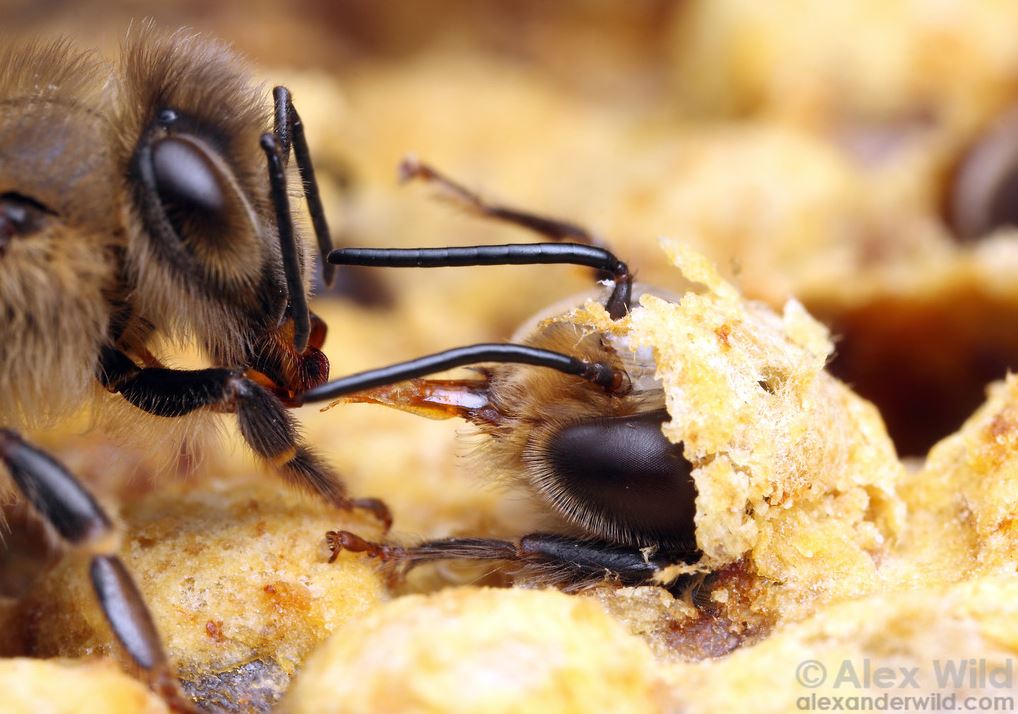 Milestones and Timeline
Year 1
Find Good Queen Stock
1st Year Queens
Year 2
Graft From Queens Identified in Year 1
Queen Cells Available to Program Participants
Year 3
Graft From Queens Identified in Year 2
Make Queen Cells Available to All Members That Have Taken Class
Establish Breeding Area
Limited Number of Mated Queens
Year 4
All the Above Plus Mated Queens for Sale
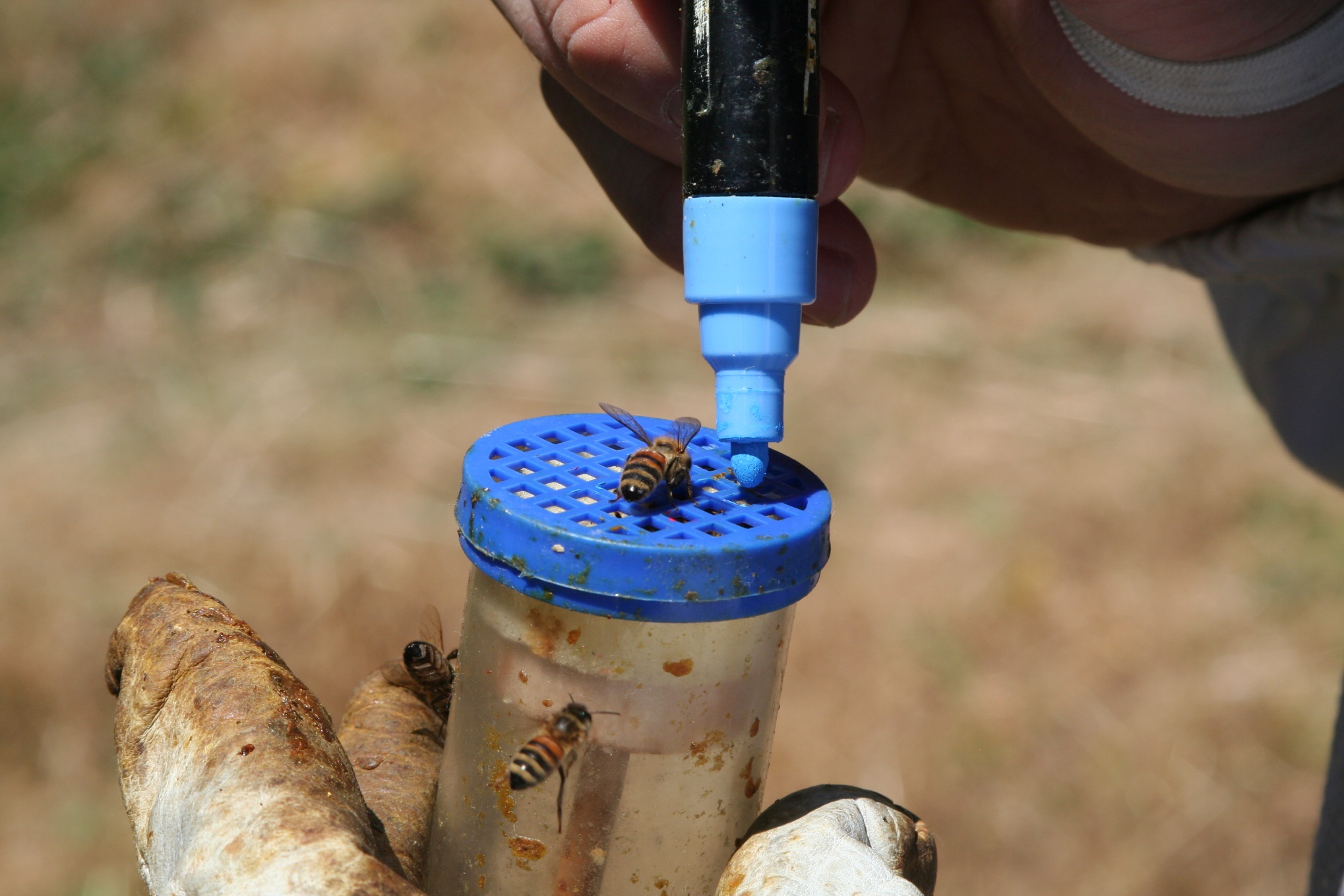 Benefits of Participation
Communication and Expertise of Team
Availability of Replacement Queens and Cells
Mite Count “Kits” Supplied
Help Take Club to Next Level
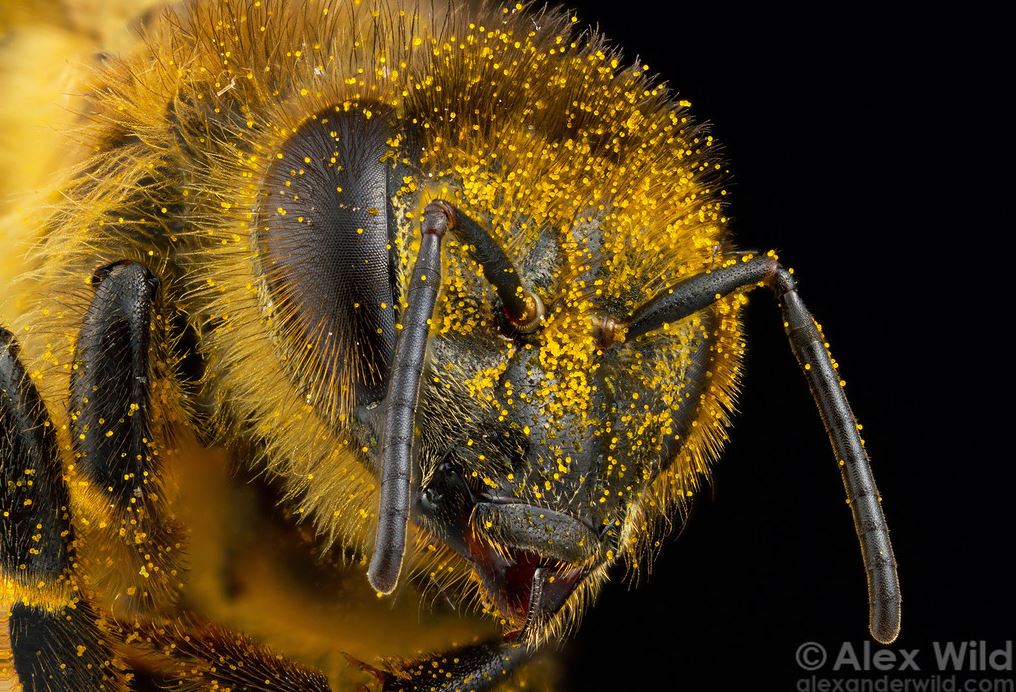 Requirements of Participation
Mite Counts in Apl, Jun, After Extraction, Sep, Oct
Email Inspections Sheets w/ Mite Counts
Agree to Queen Grafting if Selected
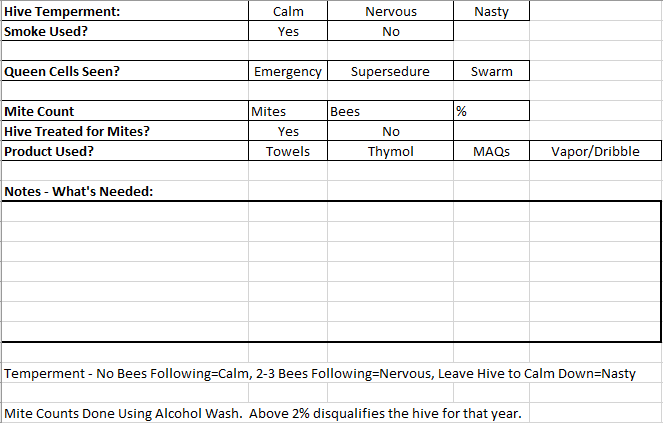 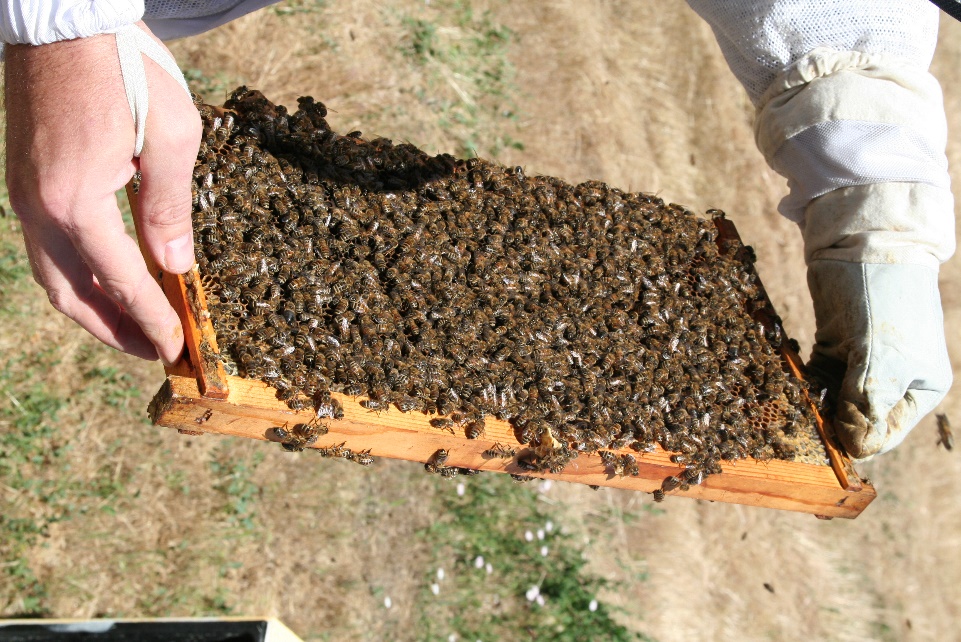 Hive Inspection Sheet